6-sinf
O‘zbek tili
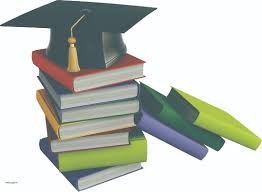 Mavzu:  Bilim - xazina

(Belgilash va jamlash olmoshlari, ularning egalik va kelishik qo‘shimchalari bilan qo‘llanishi)
Turayeva Munira Samatovna. Yashnobod tumani 231-maktab.
O‘tgan  darsda  berilgan  topshiriqni  tekshiramiz.
Har kim, har qaysi, har qachon, har qancha belgilash olmoshlari ishtirokida  gaplar tuzing.
1. Har kim bilim olish huquqiga ega.
2. Har qaysi kasbning o‘z qiyinchiligi bor.
3. Bugun har qachongidan ham vaqtli uyg‘ondi.
4. Anvar har qancha urinsa ham uddalay olmadi.
Turayeva Munira Samatovna. Yashnobod tumani 231-maktab.
Bilim – xazina
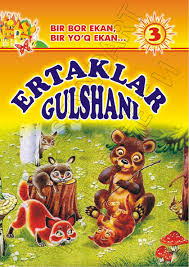 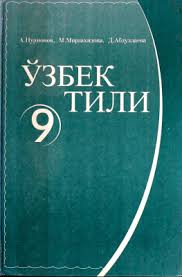 Bilimni qanday kitoblardan o‘rganamiz?
Darsliklardan
Ertak  kitoblardan
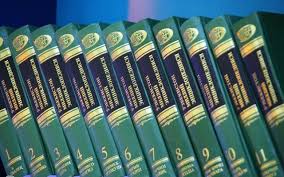 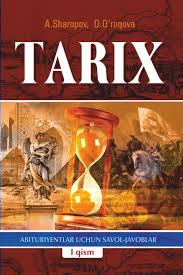 Tarixiy  kitoblardan
Qomusiy  kitoblardan
Turayeva Munira Samatovna. Yashnobod tumani 231-maktab.
Bilim  nima?
Bilmaganni so‘rab o‘rgangan — olim,Orlanib so‘ramagan — o‘ziga zolim.
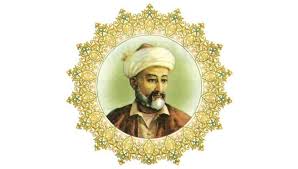 Oz-oz o‘rganib dono bo‘lur,Qatra-qatra yig‘ilib daryo bo‘lur.
Yigitlikda  yig‘ ilmning  maxzani.Qarilik  chog‘i  xarj  qilgil  ani.
Turayeva Munira Samatovna. Yashnobod tumani 231-maktab.
Bilim  baxt  keltirar
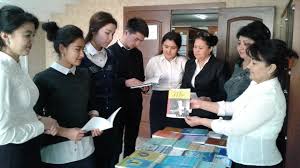 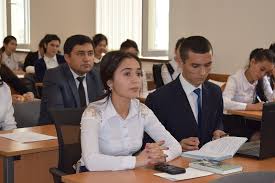 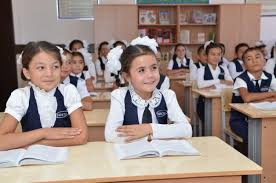 Bilim   egallamoqda
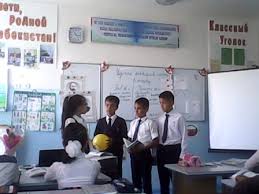 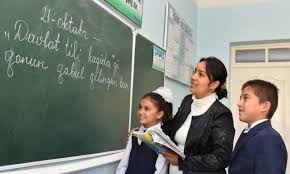 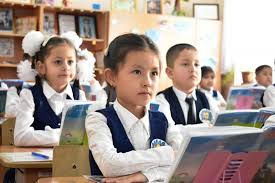 Turayeva Munira Samatovna. Yashnobod tumani 231-maktab.
Bilib oling!
Jamlash olmoshlariga hamma, barcha, bari, jami so‘zlari kiradi. Ular  narsa – buyumlar  va shaxslarni jamlab ko‘rsatadi.
 

                                    Masalan:  O‘quvchilar  va                                  
                                             o‘qituvchilar – hamma maktab  
                         hovlisiga to‘plandi.
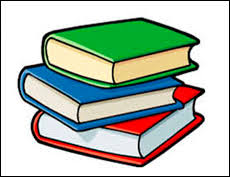 Turayeva Munira Samatovna. Yashnobod tumani 231-maktab.
4 - mashq.
Gaplarni  ko‘chiring.  Olmoshlarni  aniqlang.
1. Azamat kitob, daftar,  qalam, ruchkasini – barcha o‘quv qurollarini  papkasiga soldi. 
2. Sayyora, Madina va Lobar -  hammalarini  mehmonga chaqirdim. 
3. Uy, hovli, ko‘chalarni – hamma joyni tozalab supurdi.
Yigirma to‘rtga yigirma beshni qo‘shsak, jami qancha bo‘ladi?
Ustoz, bizga bergan bilimingiz, maslahatingiz – bari uchun sizdan minnatdormiz. 
Hamma narsaning otasi – mehnat.
Turayeva Munira Samatovna. Yashnobod tumani 231-maktab.
Topshiriqni  tekshiramiz.
jami
barcha
Olmoshlar
hamma
bari
Turayeva Munira Samatovna. Yashnobod tumani 231-maktab.
5 - mashq.
Nuqtalar o‘rniga jamlovchi olmoshlarni mosini qo‘yib gaplarni to‘ldiring.
Maktabimizda bichish-tikish, duradgorlik, rassomlik, musiqa va raqs -     ……   
to‘garaklari bor.
hamma
Hovlimizda oq, qizil, pushti, sariq –     …                   rangli gullar ochilib yotibdi.
hamma
Marat, Murod, Botir –      …….             duradgorlik to‘garagida ustachilikni o‘rganyapmiz.
barchamiz
.........            sinf sardorining nima deyishini kutib turar edi.
Barcha
O‘qituvchimiz  aytganlari uchun    ……..           darsdan keyin maktab hovlisiga to‘plandik.
hammamiz
Turayeva Munira Samatovna. Yashnobod tumani 231-maktab.
4 - topshiriq.
Maqollarni  davom  ettiring.
Bilagi  zo‘r  birni  yiqar
bilimi  zo‘r  mingni.
Bilak  bilan bitmagan
bilim bilan bitar.
Oltin olma  bilim ol
bilim olsang  bilib ol.
Turayeva Munira Samatovna. Yashnobod tumani 231-maktab.
Adabiy  o‘qish
Bilim - xazina 
Bilim ozuqadir. Aql va qalb u bilan oziqlanadi.
Bilim muvaffaqqiyat. Bilimsizlik esa mag‘lubiyatdir.
Bilim jasoratdir. Bilimli kishi muammolarni jasorat bilan yengadi.
To‘siq g‘ovlar ustidan uning yordamida oshib o‘tamiz.
Bilim nurdir. Yo‘limizni u bilan yoritamiz.
Bilimsizlik esa barcha yomonliklarning manbayidir.
Turayeva Munira Samatovna. Yashnobod tumani 231-maktab.
Adabiy  o‘qish
Bilimsiz inson o‘ziga eng katta yomonlikni qilgan bo‘ladi. 
Johil kishining tik tura olmaydigan qopdan farqi yo‘q. Insonning qadri ilm bilan yuksaladi. Ilmli kishi hodisalarga xolis baho beradi, talabchanlik va uddaburonlikni o‘rganadi.
Bilmaslik ayb emas, o‘rganishga intilmaslik aybdir. Agar inson bilmaganini bilsa, o‘rganishga intiladi.
Turayeva Munira Samatovna. Yashnobod tumani 231-maktab.
Lug‘at
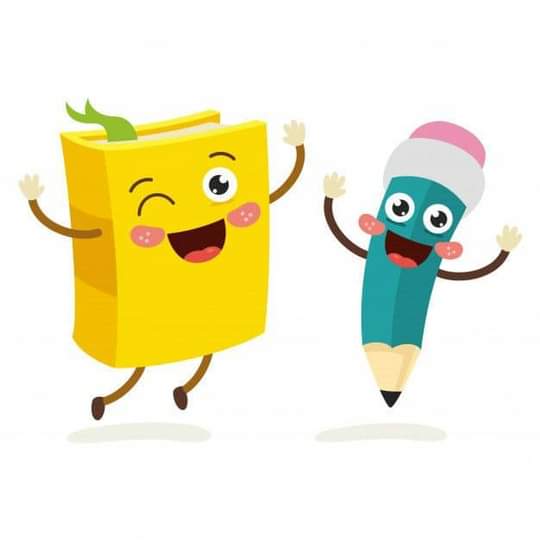 Ilm – наука
jamlangan - собранный
bilimli – знающий,   
                       образованный
Turayeva Munira Samatovna. Yashnobod tumani 231-maktab.
Mustaqil bajarish uchun topshiriq
Kitob  bizniki!
Kutubxona kitobin,
Qoravoy yirtib qo‘ydi.
-Nega yirtding?-deb Vali
Jizg‘anak bo‘lib kuydi.
-Maktabniki kimniki?
Bizniki hammaniki!
Shunday ekan, kitobni,
Ne uchun saqlamaysan?
Har kitob olgan bola
Oz-ozdan yirtaversa,
Mingta qo‘ldan o‘tganda
O‘zing aytgin ne bo‘lsa?
Yirtiq kitobni ko‘rib,
Qo‘ling sinsin demasmi?
Maktab, kutubxonalar
Kitobni olar qaydan?
Kitobga ketgan sarflar
Unardi qaysi joydan?
Qoravoy, o‘rtoq bilsang,
Bir cheti-chi seniki!
Ishchi, xizmatchi, dehqon
Peshona terisidan!
O‘z ota-onamizning
Mehnatining izidan.
-Senga ne alam qilar,
O‘zingnikimi edi?
Maktab kutubxonasin
Kitobi-ku bu!-dedi. 
Ming birinchi bolaga
Kitob kerak emasmi?
Ota-onang mehnatin,
Hurmatlab yo‘qlamaysan.
Sen yirtgan shu kitob
Maktabniki, bizniki!
Qoravoy o‘rtoq bilsang,
Bir cheti o‘zingniki!
Turayeva Munira Samatovna. Yashnobod tumani 231-maktab.